Entrenamiento  en pruebas objetivas
Marco Legal para la Gestión Humana
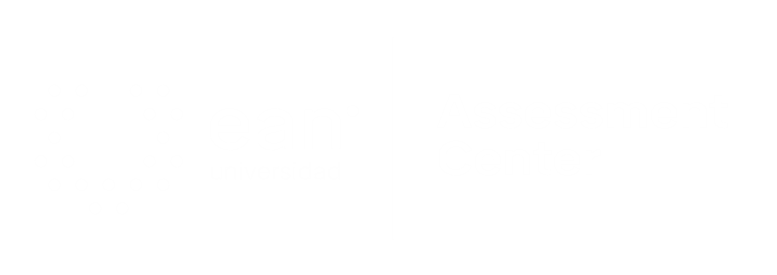 Apreciados docente y estudiantes
El siguiente entrenamiento está diseñado para que puedan familiarizarse con la estructura y funcionamiento de las pruebas objetivas. Con este documento ustedes tendrán la posibilidad de conocer en detalle los principales componentes de los ítems que conforman la prueba objetiva.

Este entrenamiento ha sido construido con información equivalente a la que se encuentra en las pruebas reales, por lo que se espera que los estudiantes obtengan herramientas esenciales para su apropiado desempeño en las pruebas.

¡Bienvenidos!
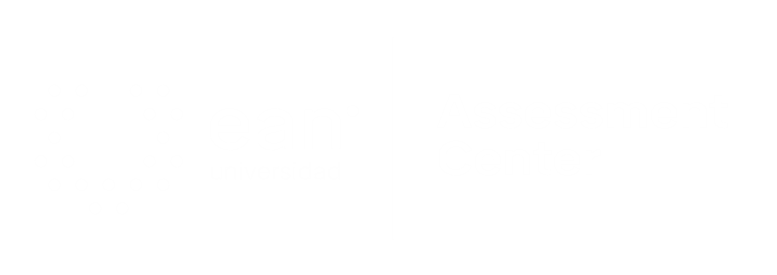 [Speaker Notes: #233 pocion 4]
Comencemos…
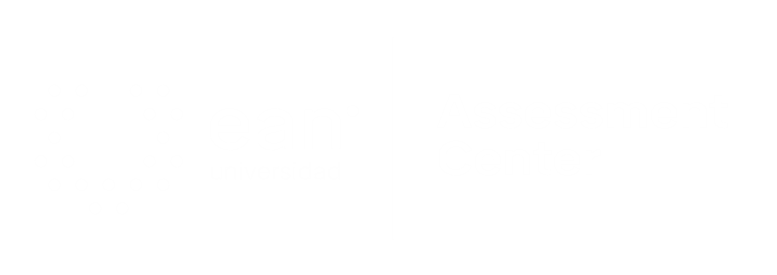 1. Caso o situación problémica
Una trabajadora que labora en el Hospital Militar, a la cual le será embargado su salario por parte de una entidad financiera, le realiza una consulta con el fin de que la asesore en el  tema relacionado con el embargo de salarios ya que no tiene los recursos económicos suficientes para cumplir con las obligaciones que adquirió al suscribir un titulo valor como respaldo de la deuda que posee.
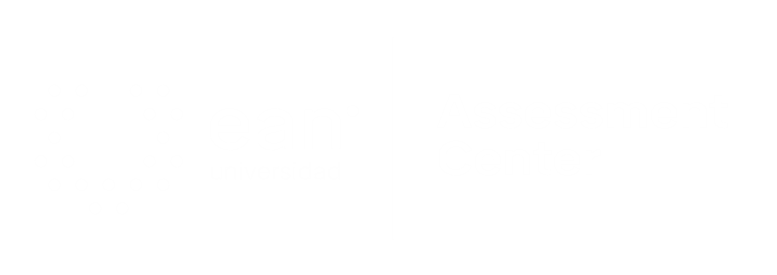 Enunciado
Usted, como gerente del hospital, ¿qué acción tomaría ante esta situación?
Opciones de respuesta
a. Le contestaría al juzgado que no puede embargar porque ella gana el salario mínimo.
b. Genera un descuento del 30% del salario mínimo.
c. Hace un descuento del 50% del salario, porque la ley lo dice.
d. Realiza un descuento equivalente a una tercera parte del salario mínimo devengado.
a
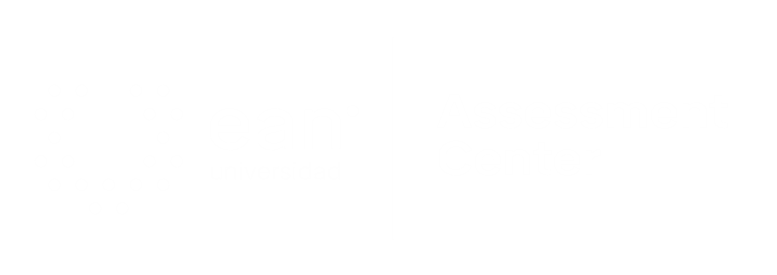 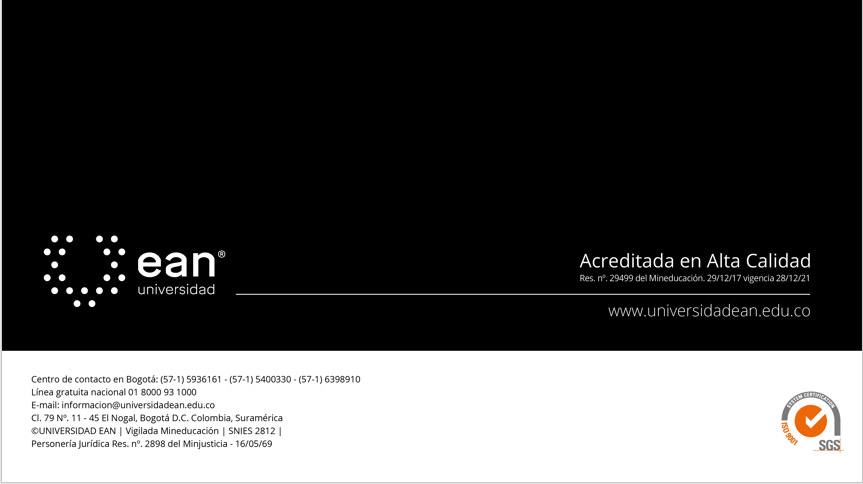